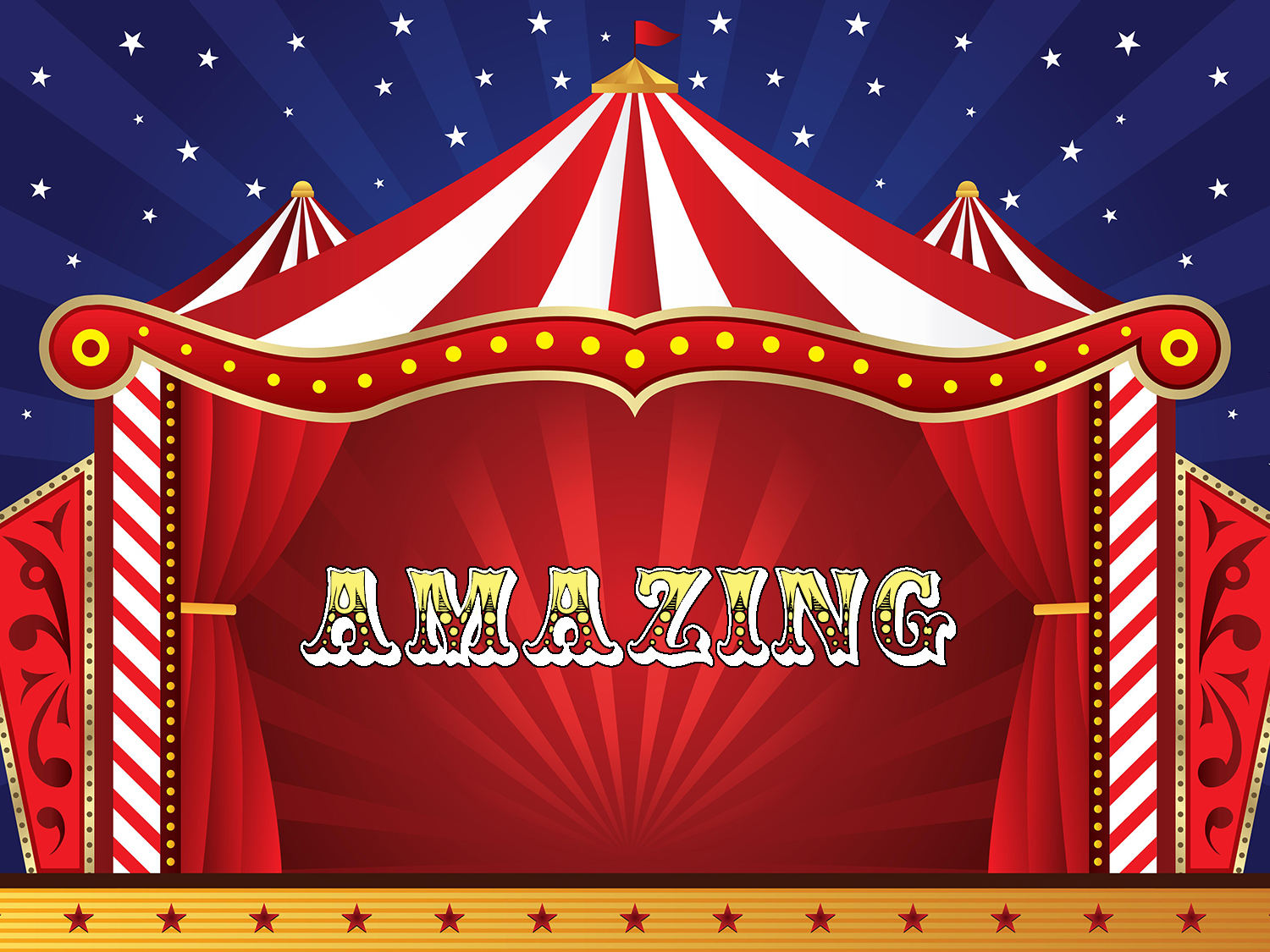 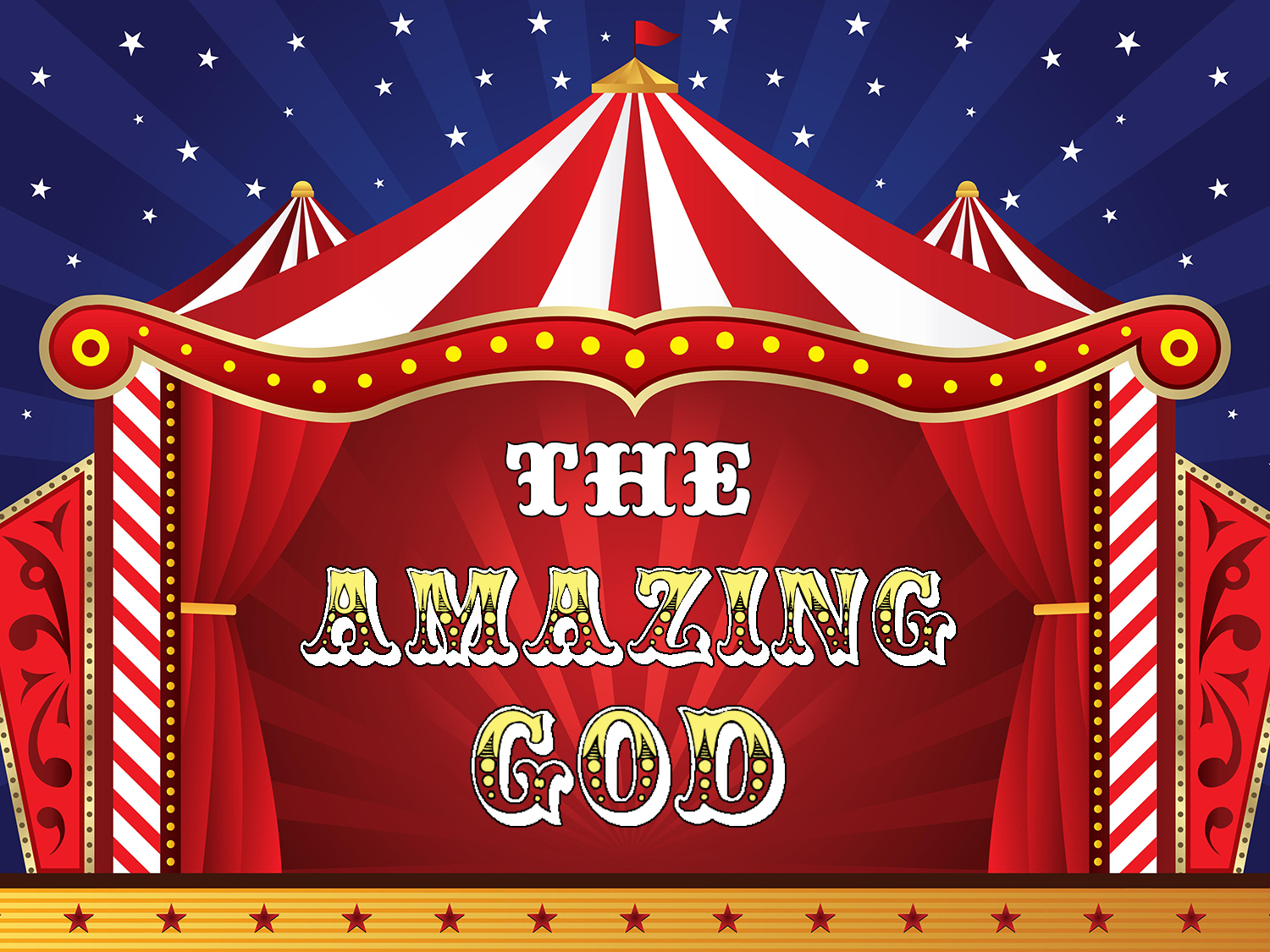 God’s Amazing Power
(Romans 8:31)
God is all-powerful – with unlimited power to do any and all things consistent with His nature and purpose
God’s amazing power:
Is evident in the creation of all things (Ps. 19:1-6; 33:6-9; 8:3)
Is evident in the sustaining of all things (Heb. 1:3)
Was evident in the miracles in Bible times (Jn. 3:2; Acts 2:22)
Will be evident in the destroying of all things (2 Pet. 3:10-12)
God’s Amazing Power
(Romans 8:31)
In your life, remember this:
God said, “Is anything too hard for the Lord?” (Gen. 18:14)
“There is nothing too hard for You” (Jer. 32:17)
“With God all things are possible” (Matt. 19:26)
God “is able to do exceedingly abundantly above all that we ask or think” (Eph. 3:20-21)
“In everything…let your requests be made known unto God” and the results will “surpass all understanding” (Phil. 4:6-7)
The power of God ought to cause us to honor & serve Him!
God’s Amazing Plan
(Romans 8:28-30)
God had a plan to send Jesus and establish His church
God planned specific details (332 Messianic prophecies)
God planned for “the fullness of the time” (Gal. 4:4)
God had been planning for “years” – seen through His predictions, prophecies, etc.
God made His plan before creation, before time, before the world began, before man, before sin (Eph. 1:4; 3:9-11; 1 Pet. 1:20; Rev. 13:8)
God perfectly planned & executed His eternal purpose
God’s Amazing Plan
(Romans 8:28-30)
In your life, remember this:
God has a plan for you = the same plan He has for everyone
Jeremiah 29:11 is misused
God wants you/all to be saved (1 Tim. 2:4)
God wants you/all to repent (2 Pet. 3:9; Acts 17:30)
God wants you/all to obey (Matt. 7:21; Heb. 5:9)
God wants you/all to have an abundant life (John 10:10)
God wants you/all to be in heaven forever (2 Tim. 4:8)
That is God’s plan for you. For it to work is up to you!
God’s Amazing Love
(Romans 8:31-39)
God’s very nature is love (1 John 4:7-11)
God’s love is universal (John 3:16)
God’s love is unconditional (Rom. 5:8)
God’s love is sacrificial (Eph. 5:2)
God’s love is the ultimate (1 Cor. 13:4-7)
In your life, remember this:
Nothing can separate you from God’s love, except for you!